BY YUSHEN
专题26.1.2    反比例函数的图像和性质
TOPIC 26.1.3 IMAGE AND PROPERTIES OF INVERSE SCALE FUNCTION
某某中小学 九年级数学下册 第26章
主讲老师：xippt
讲授时间：20XX
BY YUSHEN
难点
重点
01
02
03
学习目标
反比例函数图形特征分析及应用，学会从函数图象上分析、解决问题。
反比例函数性质的应用。
1、会用描点的方法画反比例函数的图像。
2、理解反比例函数的性质。
3、通过观察反比例函数图形，分析、探究反比例函数的性质，培养学生的探究、归纳及概括的能力。
目录
BY YUSHEN
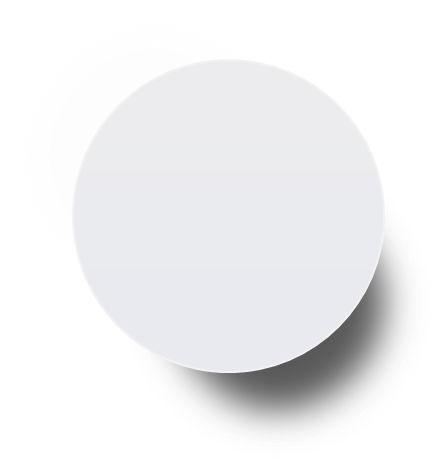 01
LEARNING OBJECTIVES
学习目标
1、会用描点的方法画反比例函数的图像。
2、理解反比例函数的性质。
3、通过观察反比例函数图形，分析、探究反比例函数的性质，
培养学生的探究、归纳及概括的能力。
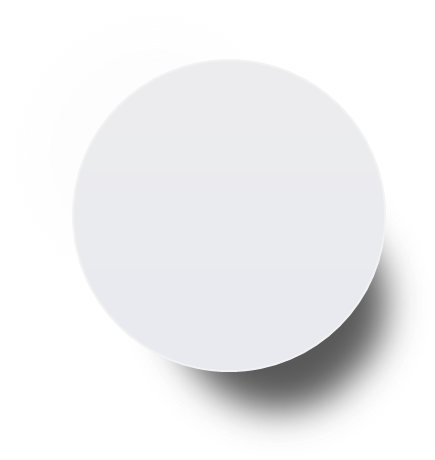 BY YUSHEN
01
一次函数知识点回顾
一般地，形如y=kx+b（k，b是常数，k≠0）的函数，叫做一次函数．当b=0时，y=kx+b即y=kx，所以说正比例函数是一种特殊的一次函数。
概念：
图像与性质：
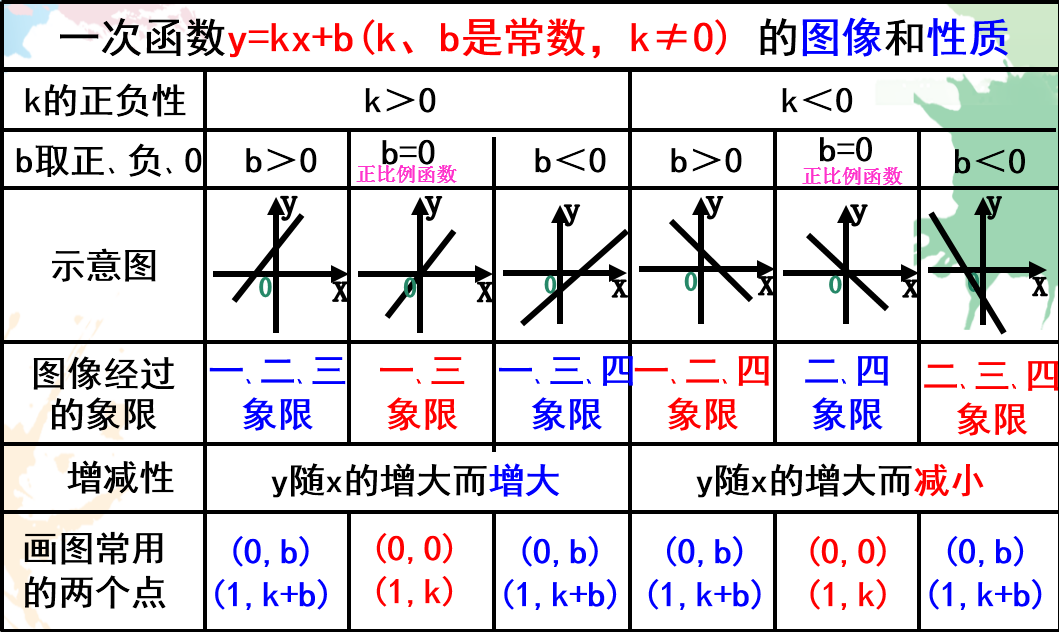 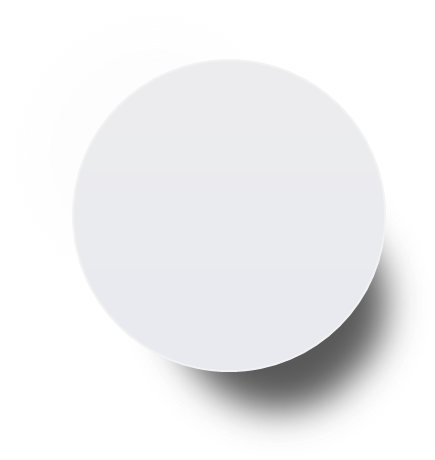 BY YUSHEN
01
二次函数知识点回顾
概念：
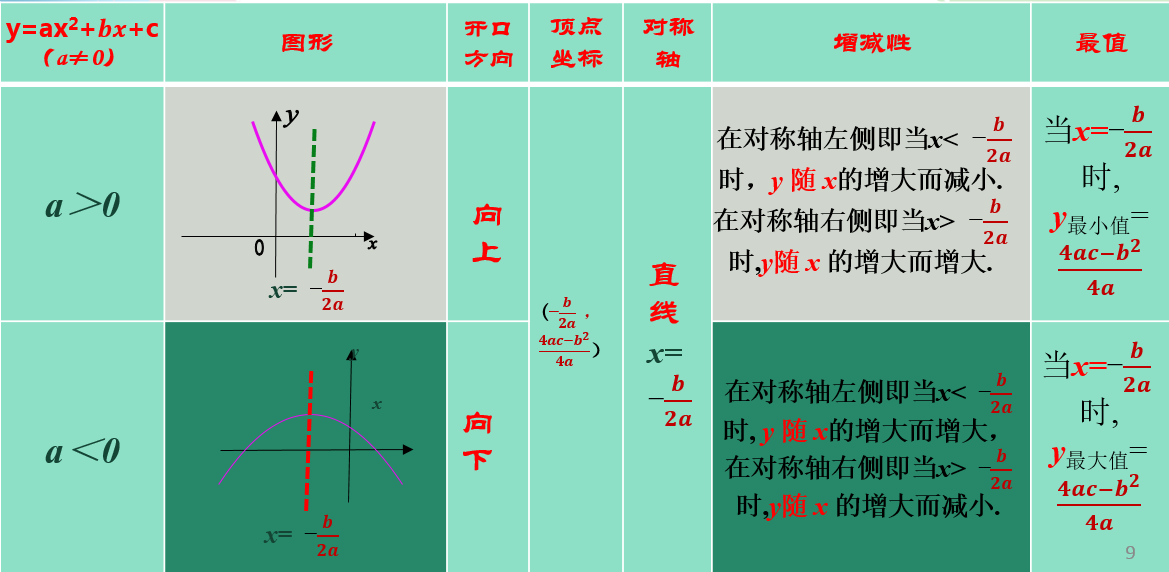 图像与性质：
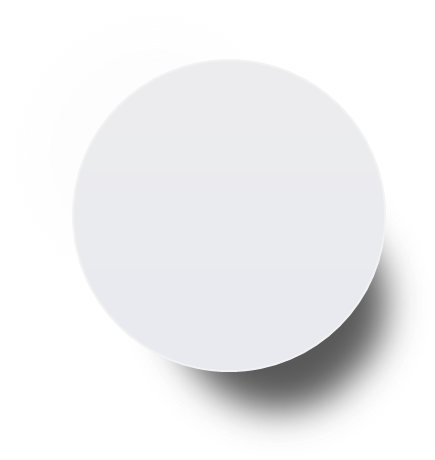 BY YUSHEN
01
反比例函数知识点回顾
概念：
描点法
你还记得如何画出一次函数的图象吗？
描点法画函数图象的一般步骤如下：
第一步，列表—表中给出一些自变量的值及其对应的函数值；
第二步，描点—在直角坐标系中，以自变量的值为横坐标，相应的函数值为纵坐标，描出表格中数值对应的各点；
第三步，连线—按照横坐标由小到大顺序，把所描出的各点用平滑的曲线连接起来。
你能通过这种方法画出反比例函数的图象吗？
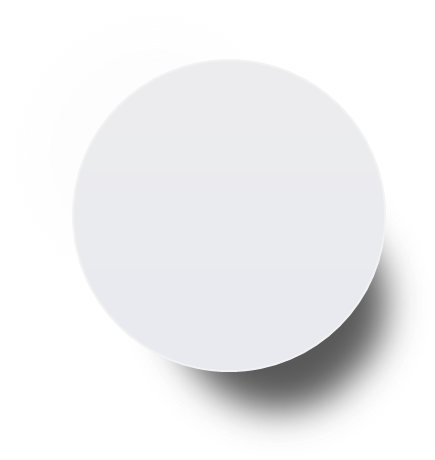 BY YUSHEN
01
反比例函数图像
y
6
5
4
3
2
1
-5
-4
-3
-2
-1
0
1
2
3
4
5
6
【描点】
   根据表中x，y的数值在坐标平面中描出对应的点。
x
-1
-2
-3
-4
-5
-6
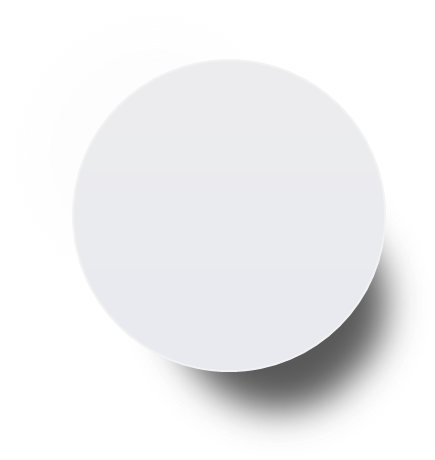 BY YUSHEN
01
反比例函数图像
y
6
5
4
3
2
【描点】
    根据表中x，y的数值在坐标平面中描出对应的点。
1
-5
-4
-3
-2
-1
0
1
2
3
4
5
6
x
-1
-2
-3
-4
-5
-6
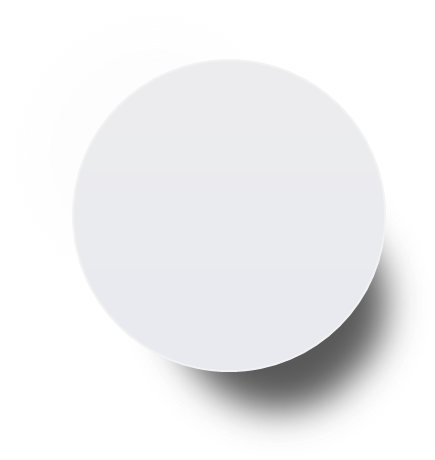 BY YUSHEN
01
反比例函数图像
y
y
6
6
5
5
1）反比例函数的图像由两条曲线组成。
4
4
3
3
2）图象关于原点成中心对称。
2
2
3）图像位于一、三象限。
1
1
x
x
-4
-3
-2
-1
-5
-4
-3
-2
-1
-5
0
1
2
3
4
5
6
0
1
2
3
4
5
6
-1
-1
4）y随x的增大而减少。
-2
-2
-3
-3
5）函数图像与坐标轴无交点。
-4
-4
-5
-5
-6
-6
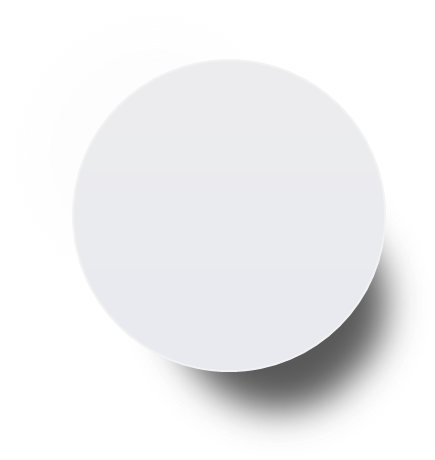 BY YUSHEN
01
反比例函数图像小结
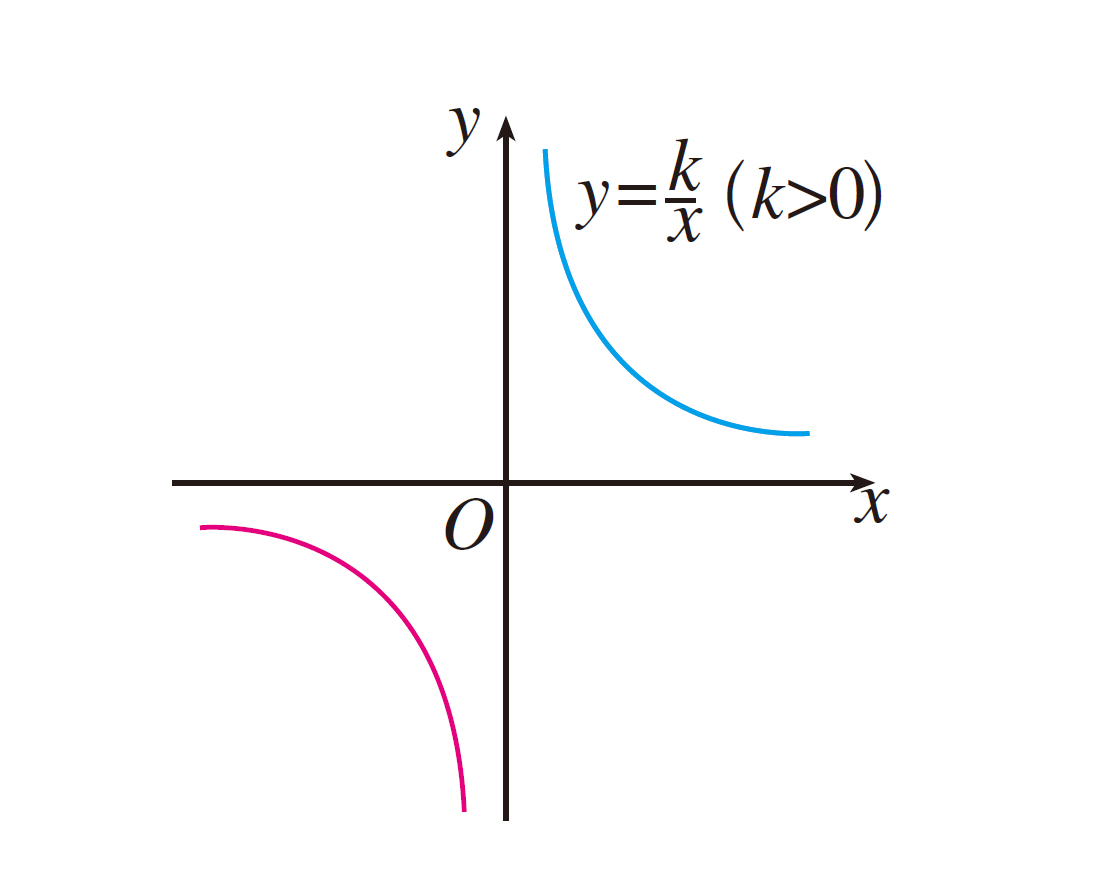 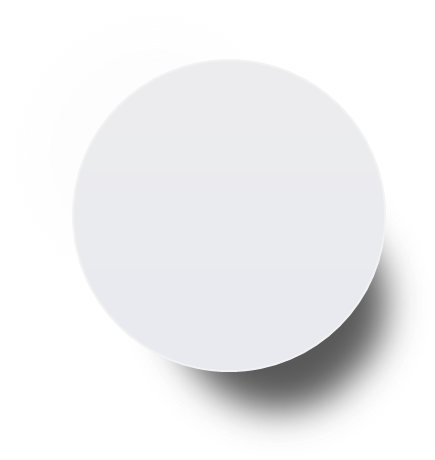 BY YUSHEN
01
反比例函数图像
y
6
5
4
3
2
1
【描点】
    根据表中x，y的数值在坐标平面中描出对应的点。
-5
-4
-3
-2
-1
0
1
2
3
4
5
6
-1
x
-2
-3
-4
-5
-6
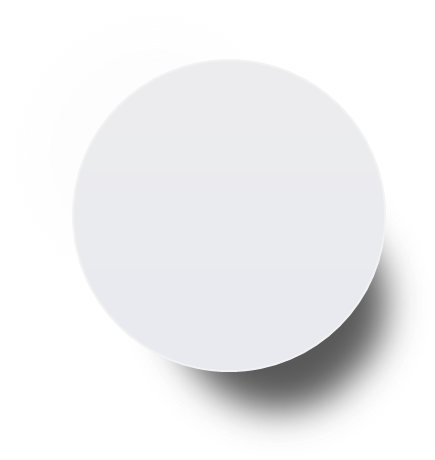 BY YUSHEN
01
反比例函数图像
y
6
5
4
3
2
【描点】
    根据表中x，y的数值在坐标平面中描出对应的点。
1
-5
-4
-3
-2
-1
0
1
2
3
4
5
6
x
-1
-2
-3
-4
-5
-6
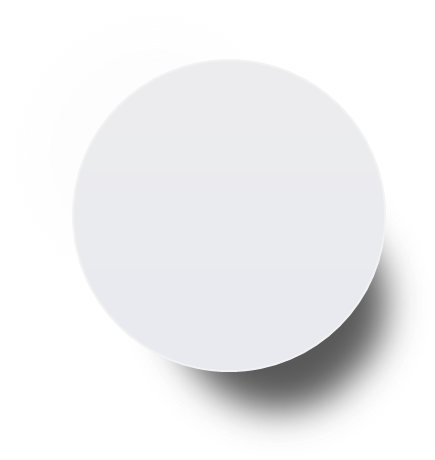 BY YUSHEN
01
反比例函数图像
y
y
6
6
5
5
1）反比例函数的图像由两条曲线组成。
4
4
3
3
2）图象关于原点成中心对称。
2
2
3）图像位于二、四象限。
x
1
1
x
-3
-2
-1
-5
-5
-1
-4
-3
-2
-4
0
0
1
1
2
2
3
3
4
4
5
5
6
6
-1
-1
-2
4）y随x的增大而增大。
-2
-3
-3
5）函数图像与坐标轴无交点。
-4
-4
-5
-5
-6
-6
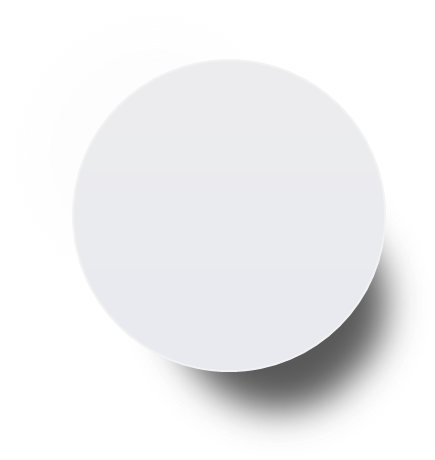 BY YUSHEN
01
反比例函数图像小结
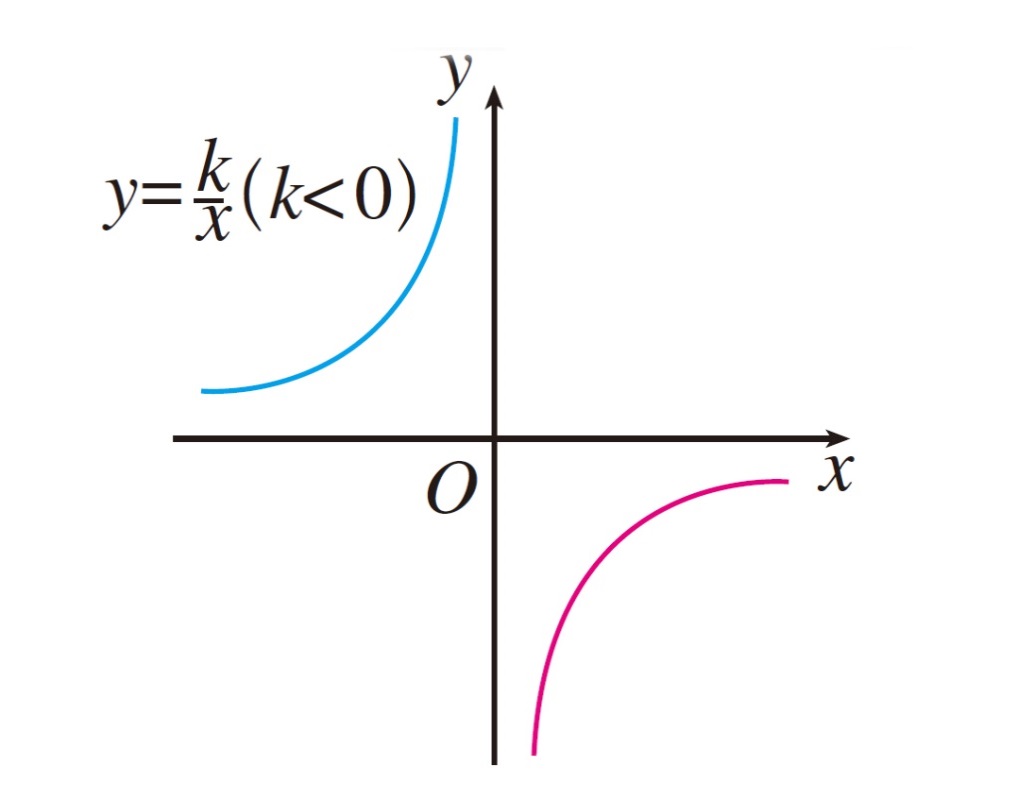 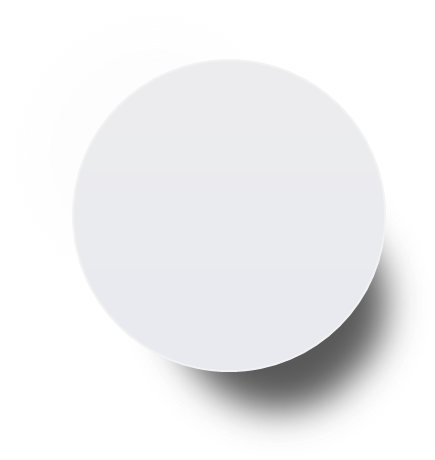 BY YUSHEN
01
反比例函数图像
y
y
形状:图像都是由两条曲线组成，因此称反比例函数的图象为双曲线。
两个分支都无限趋近坐标轴，但不与坐标轴相交。
6
6
5
5
4
4
3
3
2
2
1
1
-5
-5
-4
-4
-3
-3
-2
-2
-1
-1
0
0
1
1
2
2
3
3
4
4
5
5
6
6
-1
-1
增减性:
在第一、三象限内y值随x值得增大而减小；      
在第二、四象限内y值随x值得增大而增大。
x
x
-2
-2
-3
-3
-4
-4
-5
-5
-6
-6
BY YUSHEN
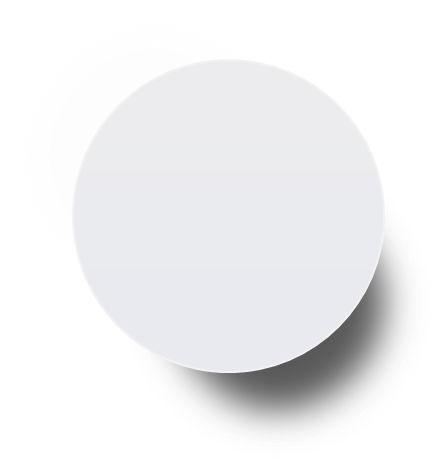 02
HOMEWORK PRACTICE
练一练
1、会用描点的方法画反比例函数的图像。
2、理解反比例函数的性质。
3、通过观察反比例函数图形，分析、探究反比例函数的性质，
培养学生的探究、归纳及概括的能力。
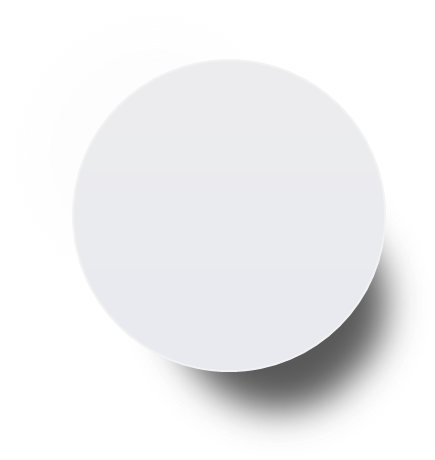 BY YUSHEN
02
练一练
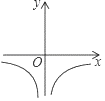 D．
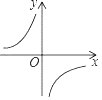 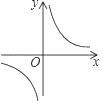 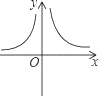 A．
B．
C．
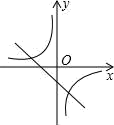 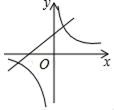 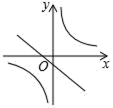 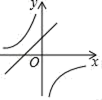 D．
C．
A．
B．
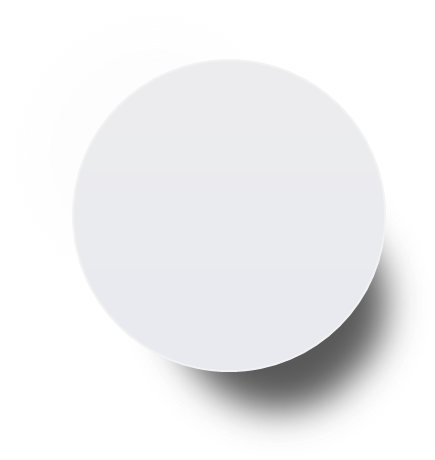 BY YUSHEN
02
练一练
D
A
B
C
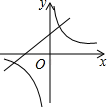 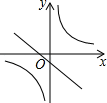 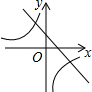 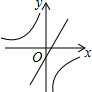 【详解】
解：需考虑a>0或a<0的情况
①a>0，则一次函数过第一、三、四象限，二次函数过第一、三象限
②a<0，则-a>0,所以一次函数过第一、二、四象限，二次函数过第二、四象限
故答案选C.
版权声明
感谢您下载xippt平台上提供的PPT作品，为了您和xippt以及原创作者的利益，请勿复制、传播、销售，否则将承担法律责任！xippt将对作品进行维权，按照传播下载次数进行十倍的索取赔偿！
  1. 在xippt出售的PPT模板是免版税类(RF:
Royalty-Free)正版受《中国人民共和国著作法》和《世界版权公约》的保护，作品的所有权、版权和著作权归xippt所有,您下载的是PPT模板素材的使用权。
  2. 不得将xippt的PPT模板、PPT素材，本身用于再出售,或者出租、出借、转让、分销、发布或者作为礼物供他人使用，不得转授权、出卖、转让本协议或者本协议中的权利。
BY YUSHEN
01
02
03
反比例函数性质
通过描点法画反比例函数
反比例函数图像
课后回顾
BY YUSHEN
谢谢各位同学倾听
THANK YOU FOR LISTENING
某某中小学 九年级数学下册 第26章
主讲老师：xippt
讲授时间：20XX